Diophante
Fait Par Jean-Gabriel
#4 période de temps: #5 son oeuvre:   (image)
Alexandrie                 Œuvre:Arithmétiques
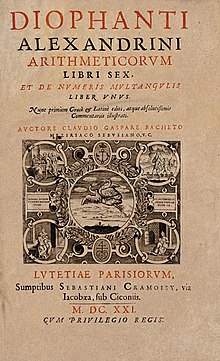 Alexandria                    Période De Temps
Son Épitaphe
Enfance: 14 Ans

 Avant Son Mariage: 12 Ans

 5 Ans Avant D'avoir Un Fils Vécu: 42 Ans

 Il Ne Vécu Alors Que 4 Ans Dénominateur Commun: 84 Ans
x   +  y  +  z   =     20  Alors W=11
 w + x   +  y           =     22 Alors Z=09
 w + x           +  z   =     24 Alors Y=07
 w         +  y  +  z   =     27 Alors X=04
3w+3x+3y+3z=93
 # d'inconnues (variables) 4
# équations différentes      4